Figure 1. Reference map, geological sketch of the northernmost sector of the Sulmona basin and composite section of the ...
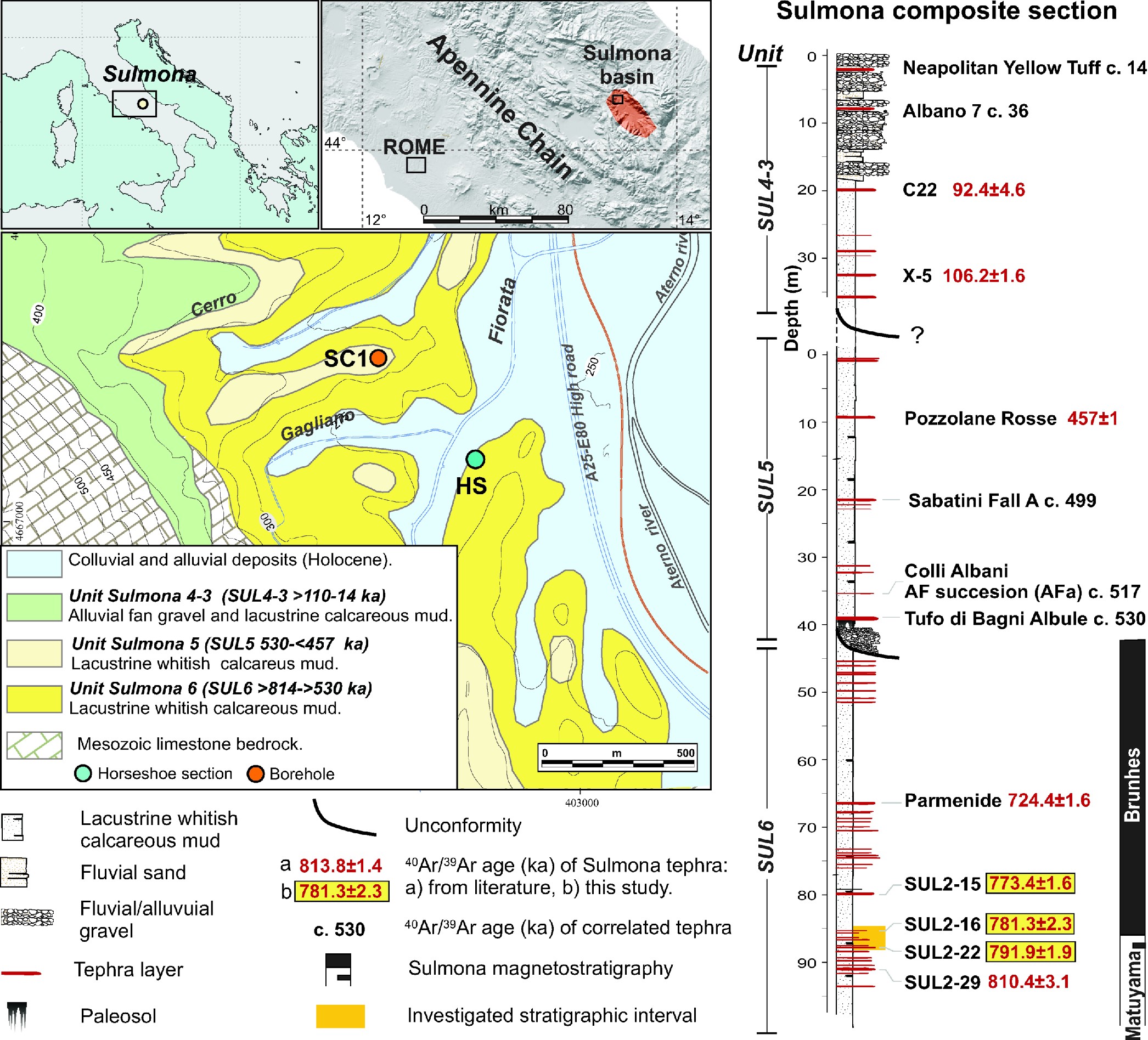 Geophys J Int, Volume 199, Issue 2, November 2014, Pages 1110–1124, https://doi.org/10.1093/gji/ggu287
The content of this slide may be subject to copyright: please see the slide notes for details.
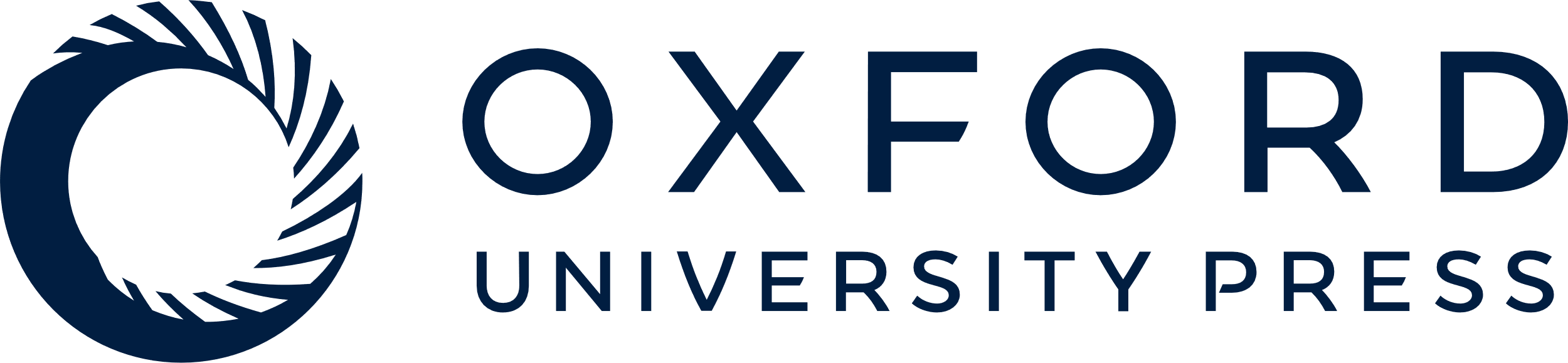 [Speaker Notes: Figure 1. Reference map, geological sketch of the northernmost sector of the Sulmona basin and composite section of the Sulmona Pleistocene sedimentary succession compiled from Giaccio et al. (2013a,b, 2014).


Unless provided in the caption above, the following copyright applies to the content of this slide: © The Authors 2014. Published by Oxford University Press on behalf of The Royal Astronomical Society.]
Figure 2. Tephrostratigraphic correlation of the outcropping Sulmona 6 unit with SC1 core (Giaccio et al.2013a), ...
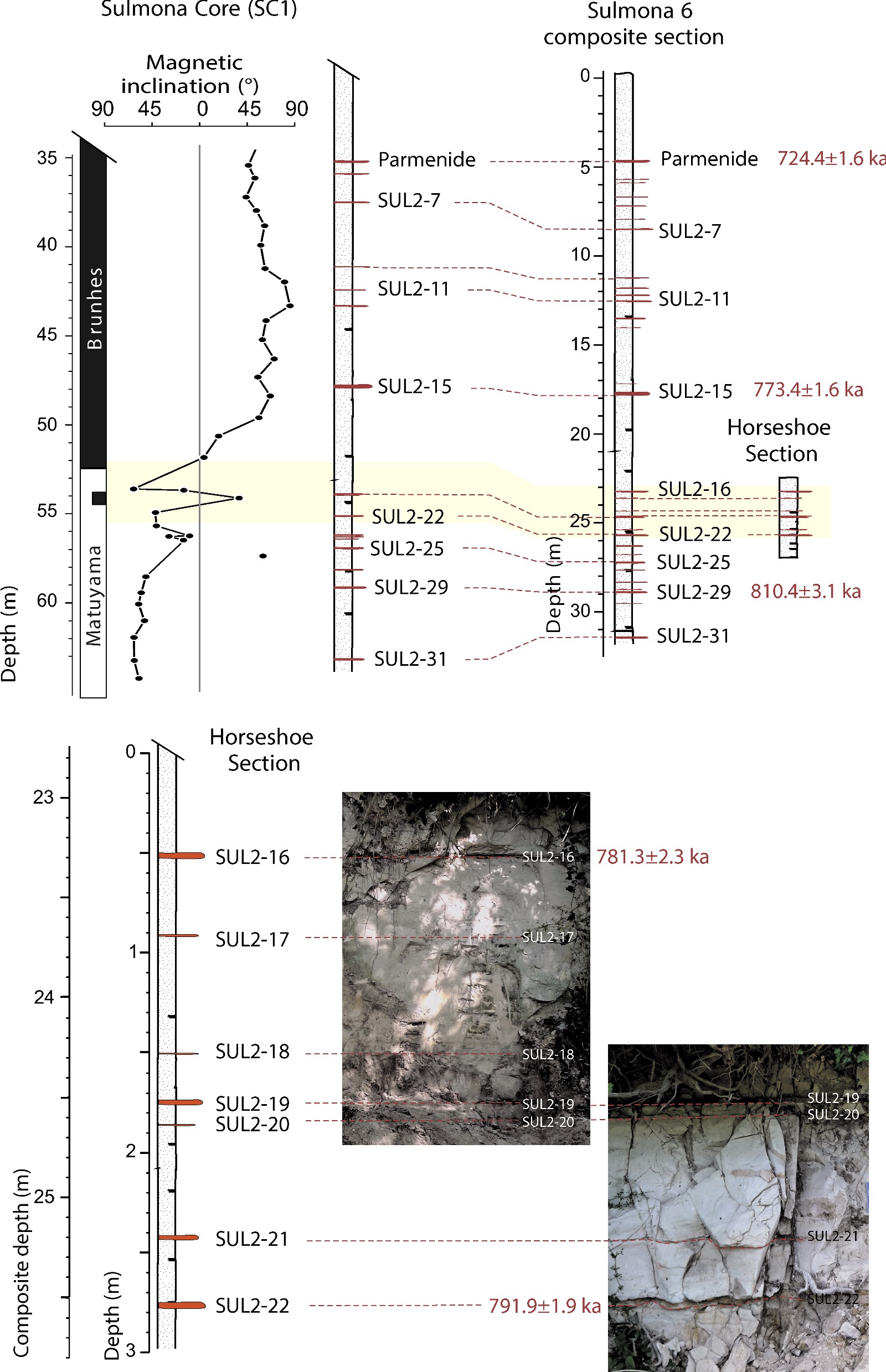 Geophys J Int, Volume 199, Issue 2, November 2014, Pages 1110–1124, https://doi.org/10.1093/gji/ggu287
The content of this slide may be subject to copyright: please see the slide notes for details.
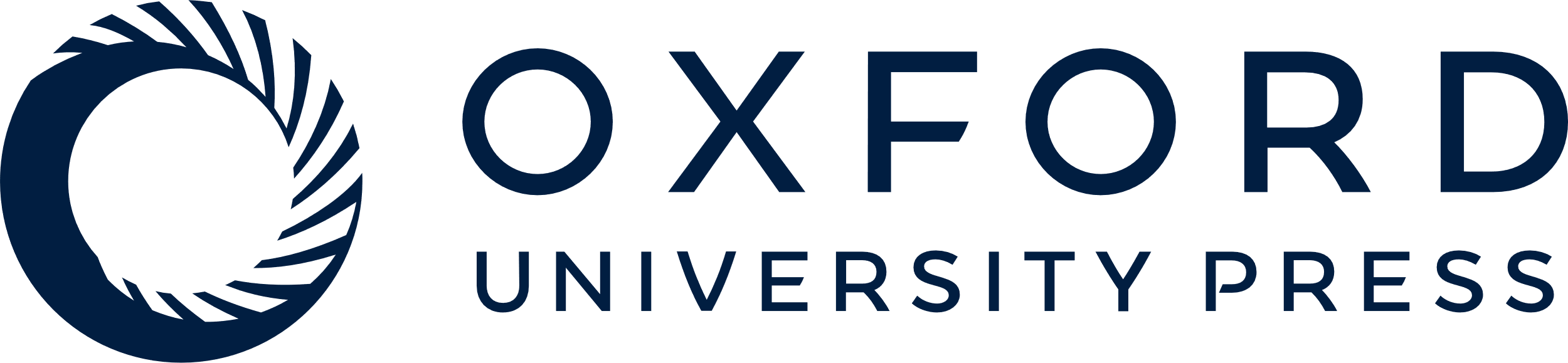 [Speaker Notes: Figure 2. Tephrostratigraphic correlation of the outcropping Sulmona 6 unit with SC1 core (Giaccio et al.2013a), showing the position of the Horseshoe section stratigraphic interval in both successions (yellow area). The lower panel shows a magnification of the stratigraphic log of the Horseshoe section only, with the photographs of the two partially overlapped subsections cropping out at the sampling locality.


Unless provided in the caption above, the following copyright applies to the content of this slide: © The Authors 2014. Published by Oxford University Press on behalf of The Royal Astronomical Society.]
Figure 8. Age-probability density spectra and individual crystal age for SUL2–15, SUL2–16 and SUL2–22 tephra layers. ...
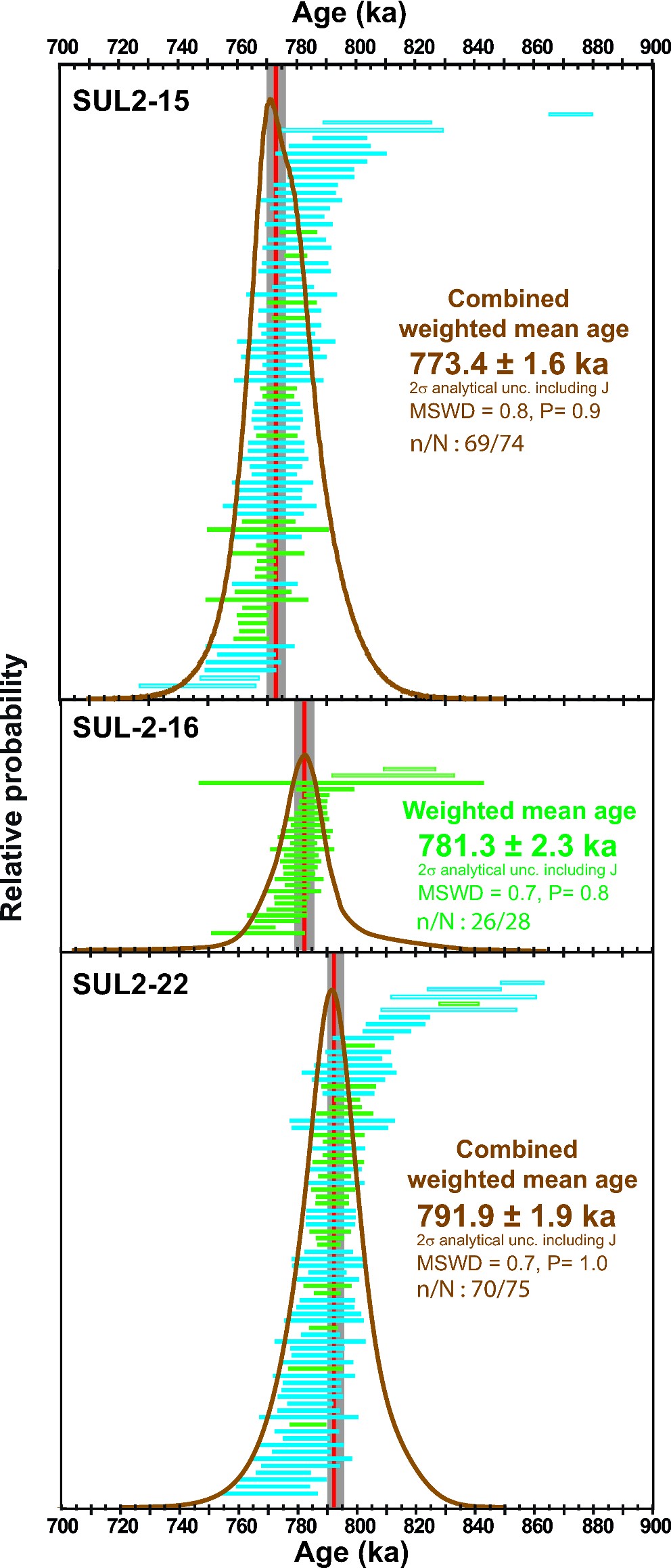 Geophys J Int, Volume 199, Issue 2, November 2014, Pages 1110–1124, https://doi.org/10.1093/gji/ggu287
The content of this slide may be subject to copyright: please see the slide notes for details.
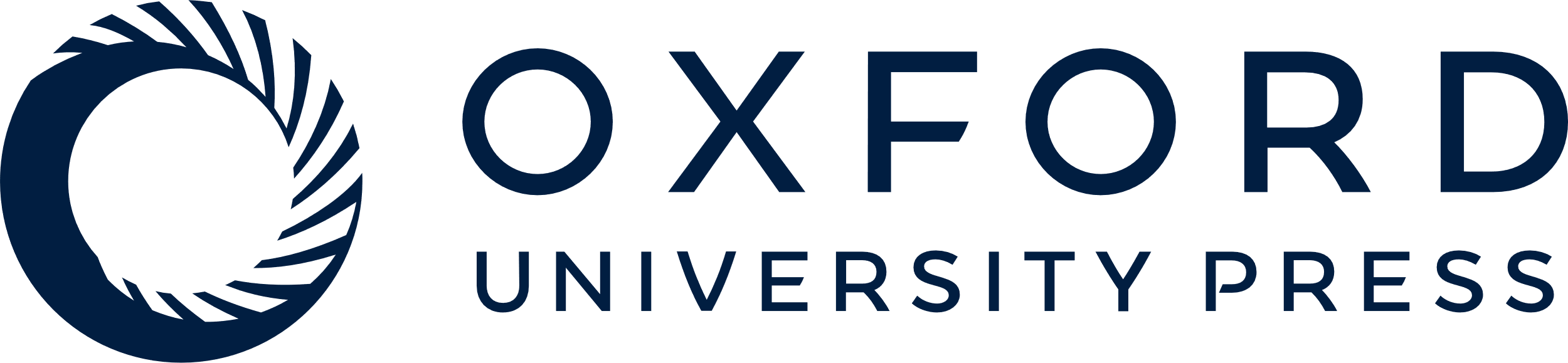 [Speaker Notes: Figure 8. Age-probability density spectra and individual crystal age for SUL2–15, SUL2–16 and SUL2–22 tephra layers. Blue and green boxes (1σ) are crystals analysed at the Berkeley Geochronology Center and Gif Sur Yvette, respectively.


Unless provided in the caption above, the following copyright applies to the content of this slide: © The Authors 2014. Published by Oxford University Press on behalf of The Royal Astronomical Society.]
Figure 7. Variation of total susceptibility kT (sensu Hrouda 1994) during a heating-cooling cycle between ...
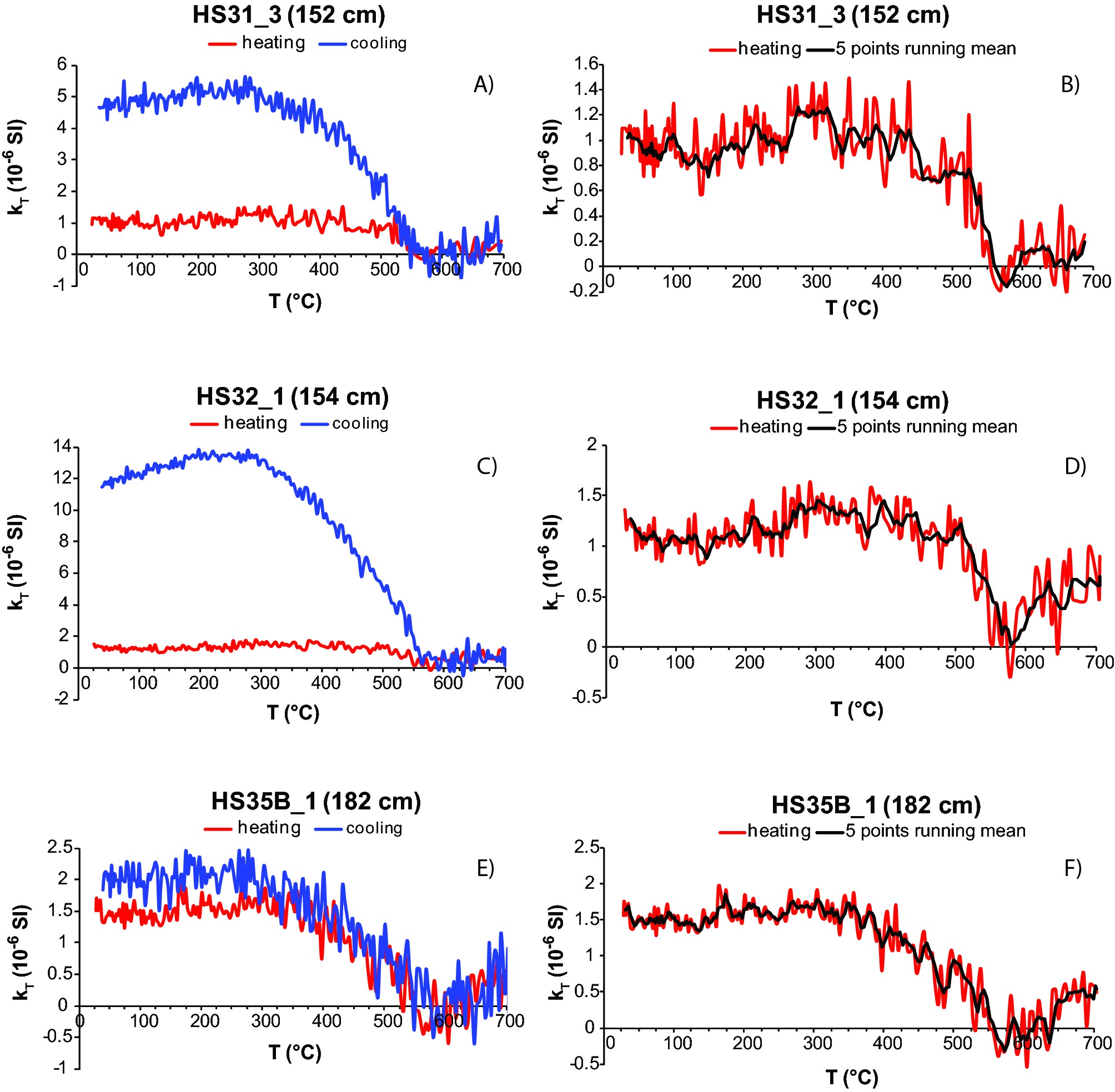 Geophys J Int, Volume 199, Issue 2, November 2014, Pages 1110–1124, https://doi.org/10.1093/gji/ggu287
The content of this slide may be subject to copyright: please see the slide notes for details.
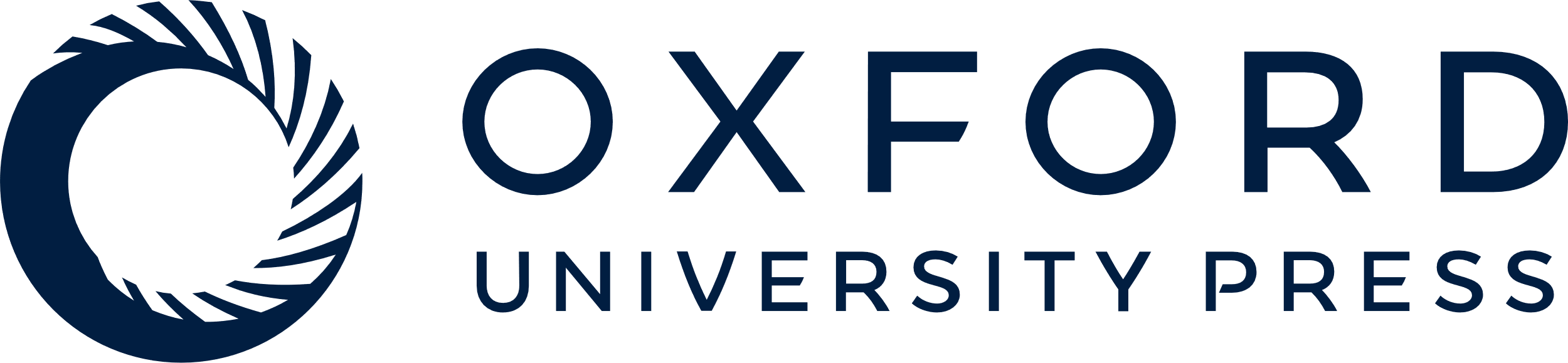 [Speaker Notes: Figure 7. Variation of total susceptibility kT (sensu Hrouda 1994) during a heating-cooling cycle between room temperature and 700 °C for two specimens immediately above (a: specimen HS31_3, collected at 152 cm stratigraphic depth) and below (c: specimen HS32_1, collected at 154 cm stratigraphic depth) the M-B transition and for a specimen collected immediately above tephra SUL2–19 (e: specimen HS35B_1, collected at 182 cm stratigraphic depth). Measurements were carried out in air and both heating and cooling curves are corrected for the empty furnace. Diagrams on the right-hand side (b, d, f) show a magnification of the heating curves only.


Unless provided in the caption above, the following copyright applies to the content of this slide: © The Authors 2014. Published by Oxford University Press on behalf of The Royal Astronomical Society.]
Figure 6. First order reversal curve (FORC) diagrams for the same representative specimens discussed in Fig. 5. The ...
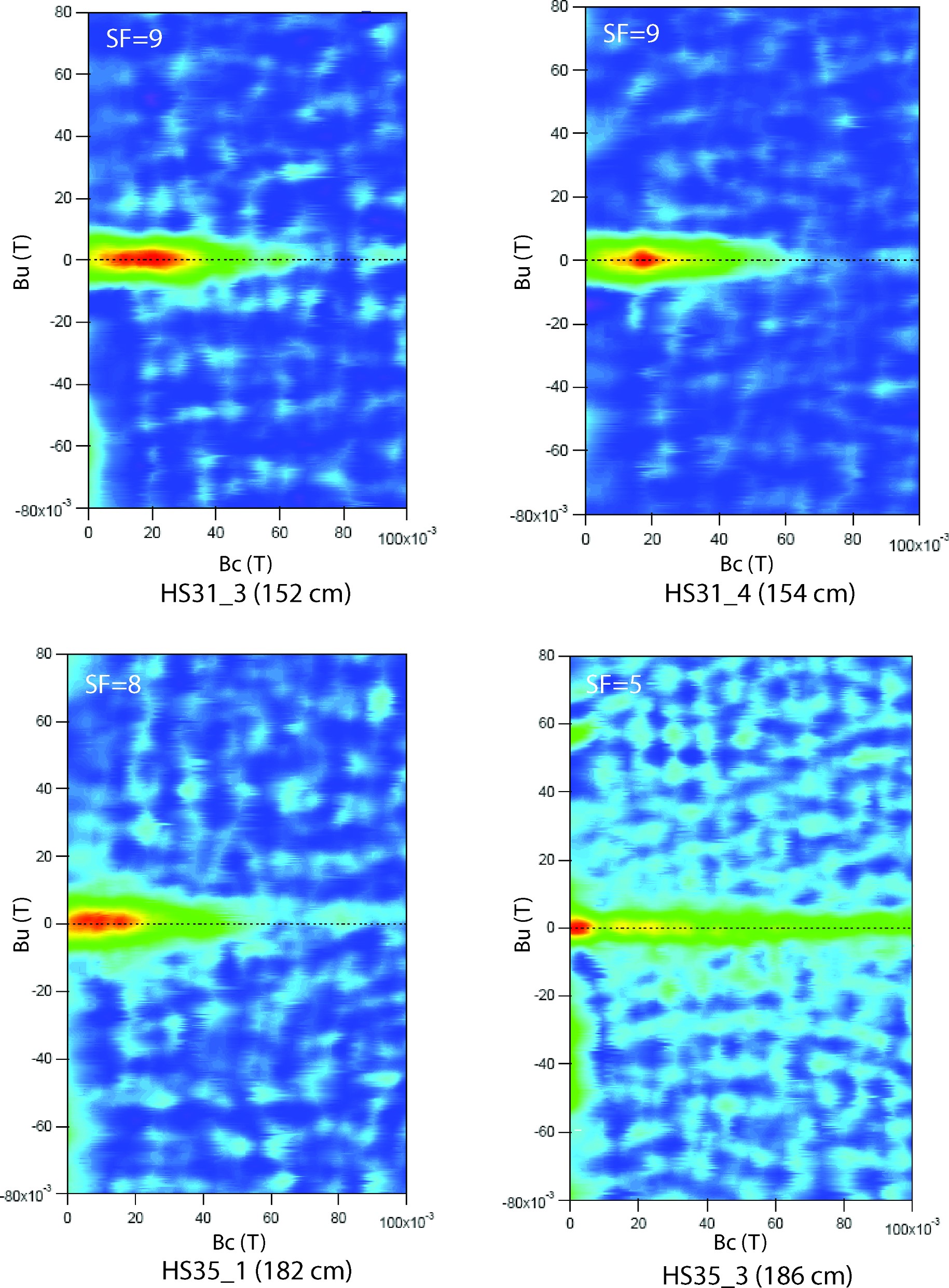 Geophys J Int, Volume 199, Issue 2, November 2014, Pages 1110–1124, https://doi.org/10.1093/gji/ggu287
The content of this slide may be subject to copyright: please see the slide notes for details.
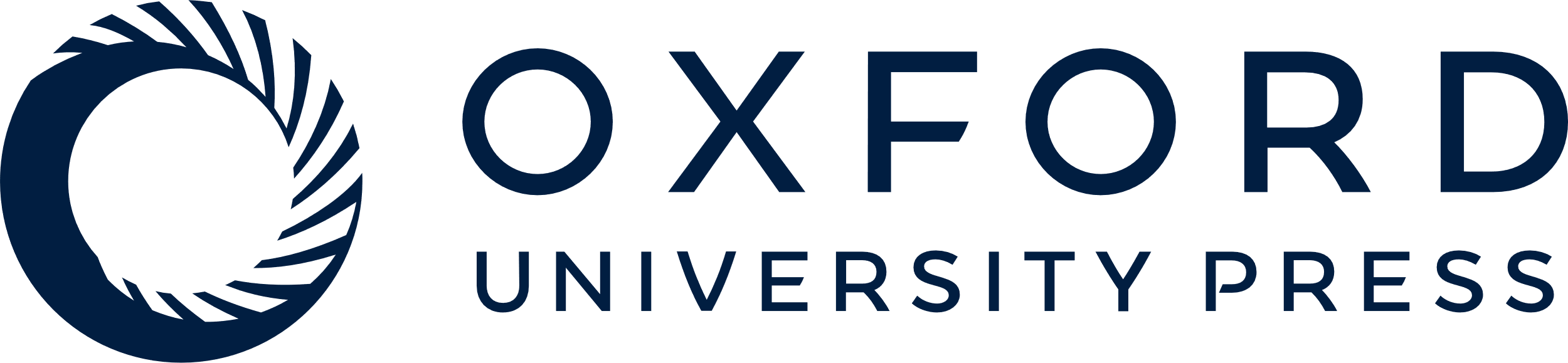 [Speaker Notes: Figure 6. First order reversal curve (FORC) diagrams for the same representative specimens discussed in Fig. 5. The FORC data have been processed using the FORCinel software (Harrison & Feinberg 2008). SF, smoothing factor. Lacustrine sediments samples are characterized by a coercivity distribution with almost closed contours peaked at coercivity Bc of about 15–25 mT. The FORC diagram for the sample HS35_3, just on top of tephra SUL2–20, shows a restricted peak close to the origin and a long tail along the Bc axis, extending beyond 100 mT.


Unless provided in the caption above, the following copyright applies to the content of this slide: © The Authors 2014. Published by Oxford University Press on behalf of The Royal Astronomical Society.]
Figure 5. Isothermal remanence (IRM) acquisition curves and back field remagnetization curves for four representative ...
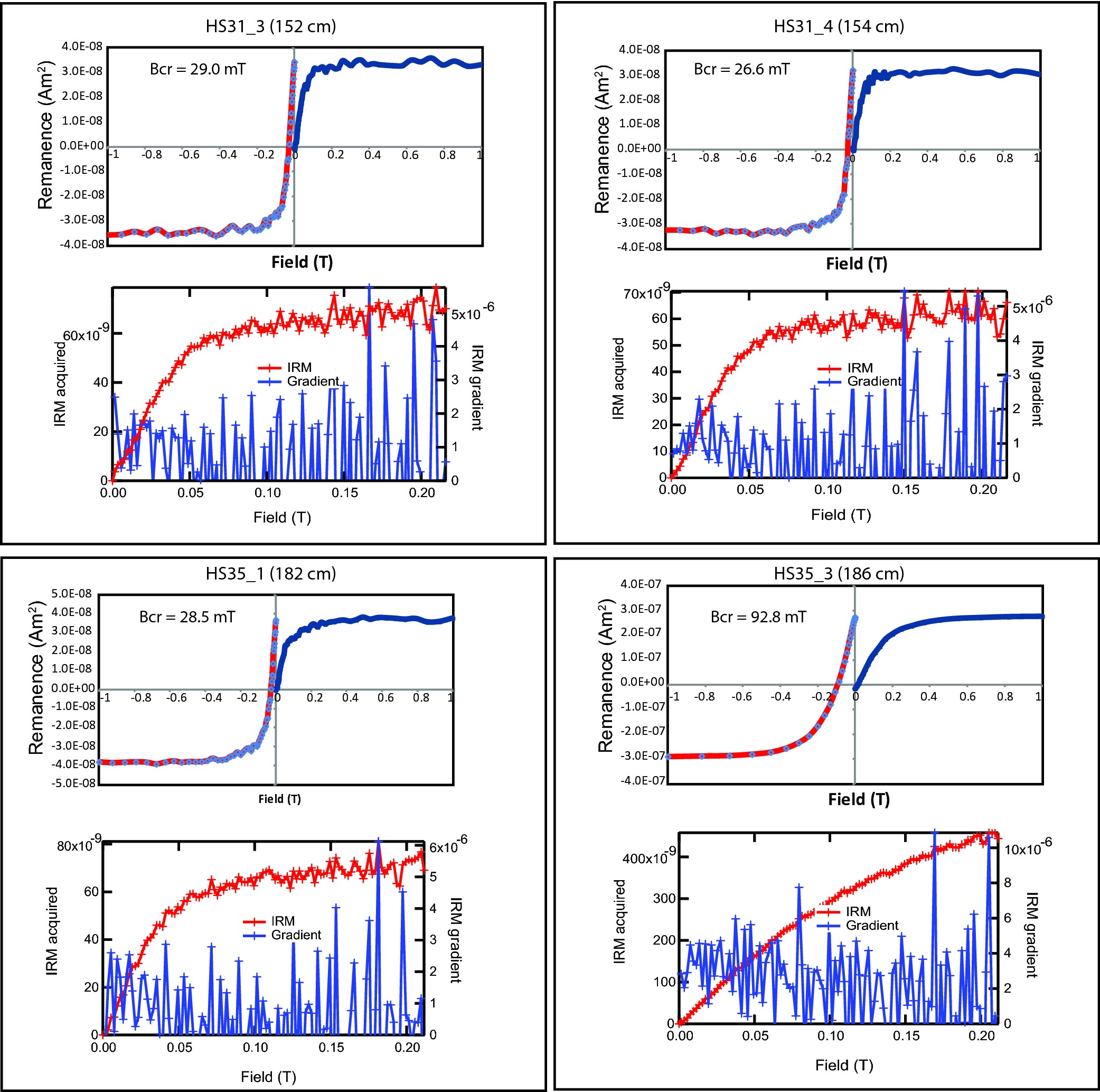 Geophys J Int, Volume 199, Issue 2, November 2014, Pages 1110–1124, https://doi.org/10.1093/gji/ggu287
The content of this slide may be subject to copyright: please see the slide notes for details.
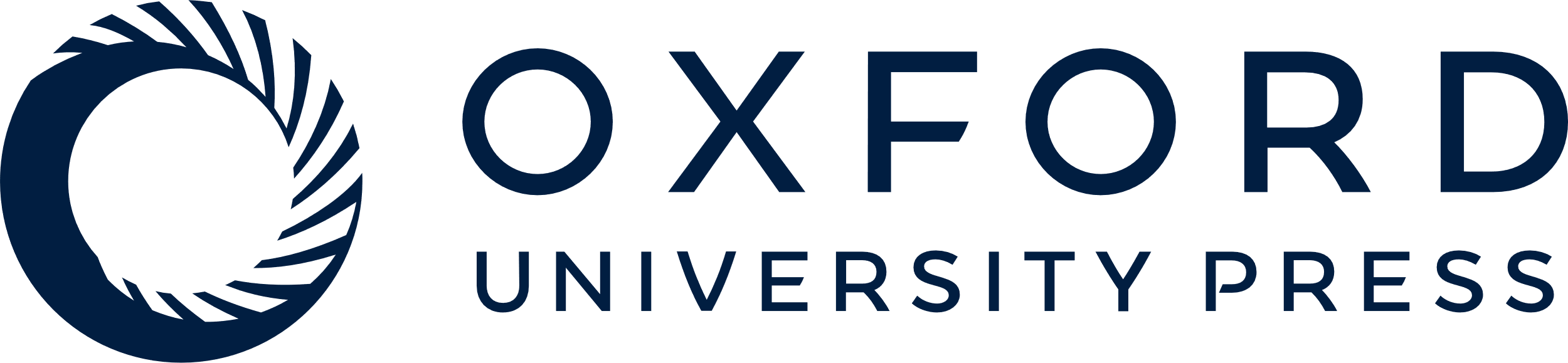 [Speaker Notes: Figure 5. Isothermal remanence (IRM) acquisition curves and back field remagnetization curves for four representative specimens. Samples HS31_3 and HS31_4, collected at 152 and 154 cm of stratigraphic depth are just above and below the 180 ° directional switch of the B-M reversal. Typical lacustrine sediments (HS31_3, HS31_4 and HS35_1) are characterized by properties indicative of low-coercivity ferrimagnetic minerals, such as magnetite, with steep IRM acquisition curves in fields 0.5 T.


Unless provided in the caption above, the following copyright applies to the content of this slide: © The Authors 2014. Published by Oxford University Press on behalf of The Royal Astronomical Society.]
Figure 4. Stratigraphic variation of the rock magnetic and palaeomagnetic parameters measured in the Horseshoe section. ...
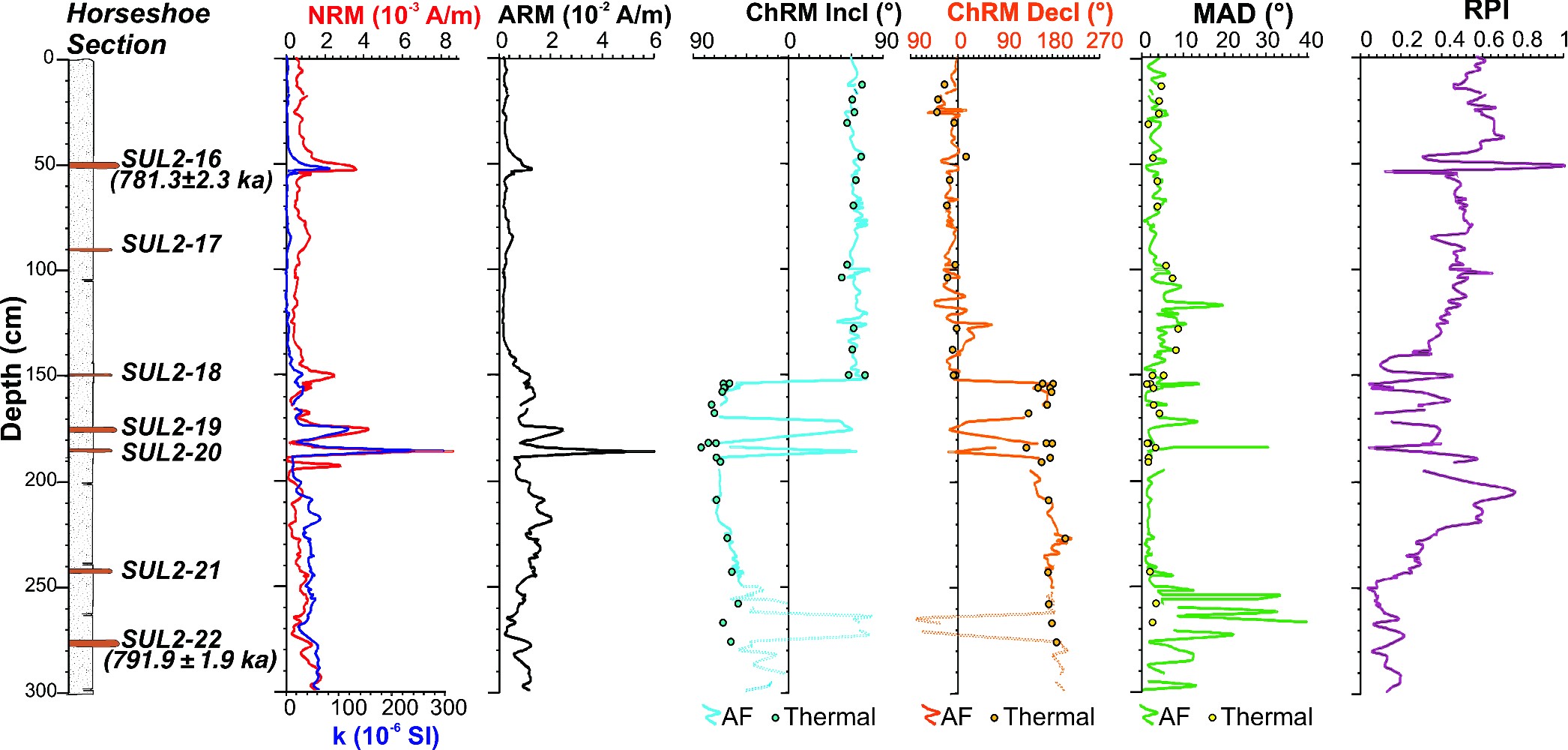 Geophys J Int, Volume 199, Issue 2, November 2014, Pages 1110–1124, https://doi.org/10.1093/gji/ggu287
The content of this slide may be subject to copyright: please see the slide notes for details.
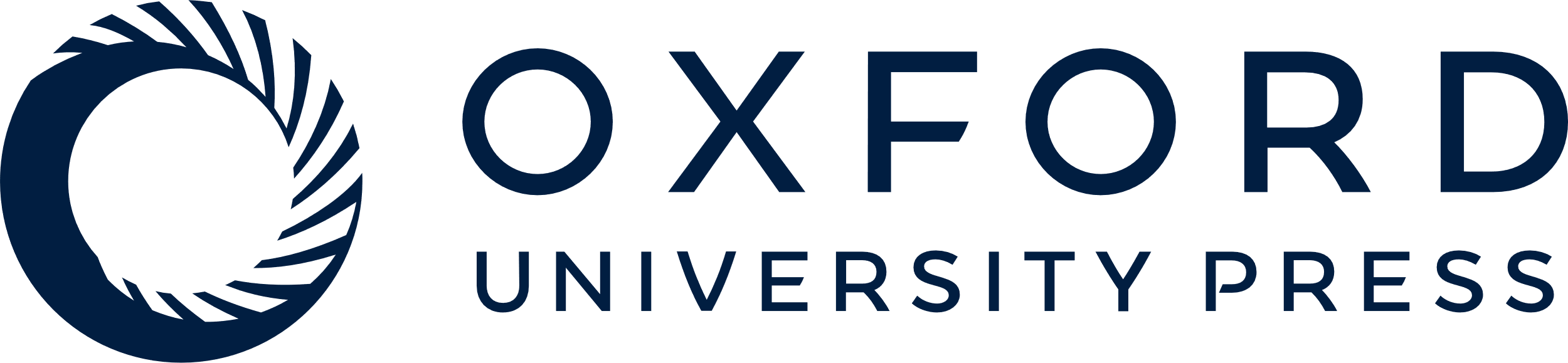 [Speaker Notes: Figure 4. Stratigraphic variation of the rock magnetic and palaeomagnetic parameters measured in the Horseshoe section. Samples below 250 cm are characterized by poorly defined ChRM directions.


Unless provided in the caption above, the following copyright applies to the content of this slide: © The Authors 2014. Published by Oxford University Press on behalf of The Royal Astronomical Society.]
Figure 3. Representative orthogonal demagnetization vector diagrams for selected specimens of the Horseshoe section. ...
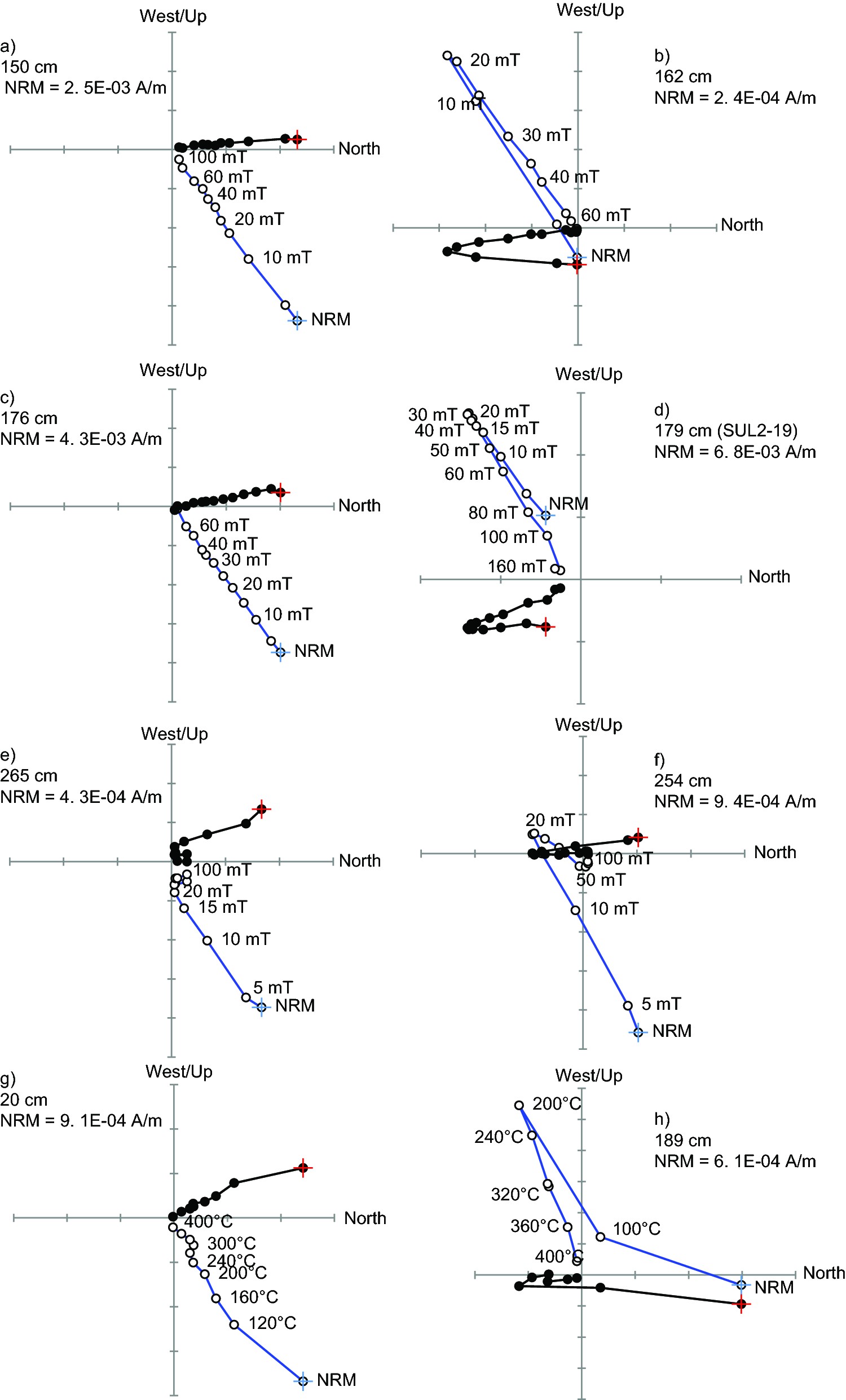 Geophys J Int, Volume 199, Issue 2, November 2014, Pages 1110–1124, https://doi.org/10.1093/gji/ggu287
The content of this slide may be subject to copyright: please see the slide notes for details.
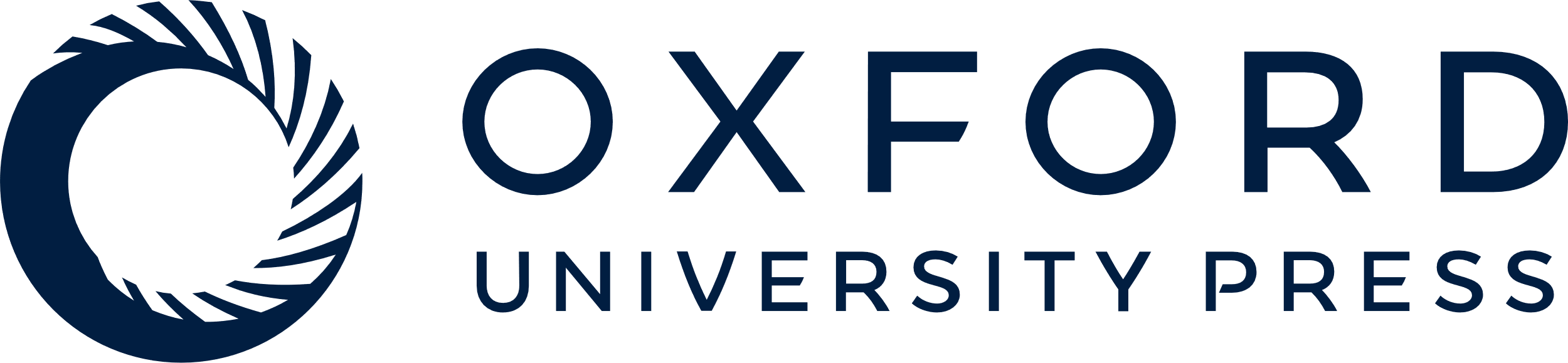 [Speaker Notes: Figure 3. Representative orthogonal demagnetization vector diagrams for selected specimens of the Horseshoe section. Black (white) circles indicate projection on the horizontal (vertical) plane. The natural remanent magnetization (NRM) projections are marked by a cross superimposed on the circles. The numbers close to the symbols for the vertical planes projections indicate the level of stepwise demagnetization. Plots a–f refer to samples subjected to AF demagnetization, plots g-h refer to samples subjected to thermal demagnetization.


Unless provided in the caption above, the following copyright applies to the content of this slide: © The Authors 2014. Published by Oxford University Press on behalf of The Royal Astronomical Society.]
Figure 9. (a) Equal-area projections of the ChRM directions, and related α95 confidence cones, for selected ...
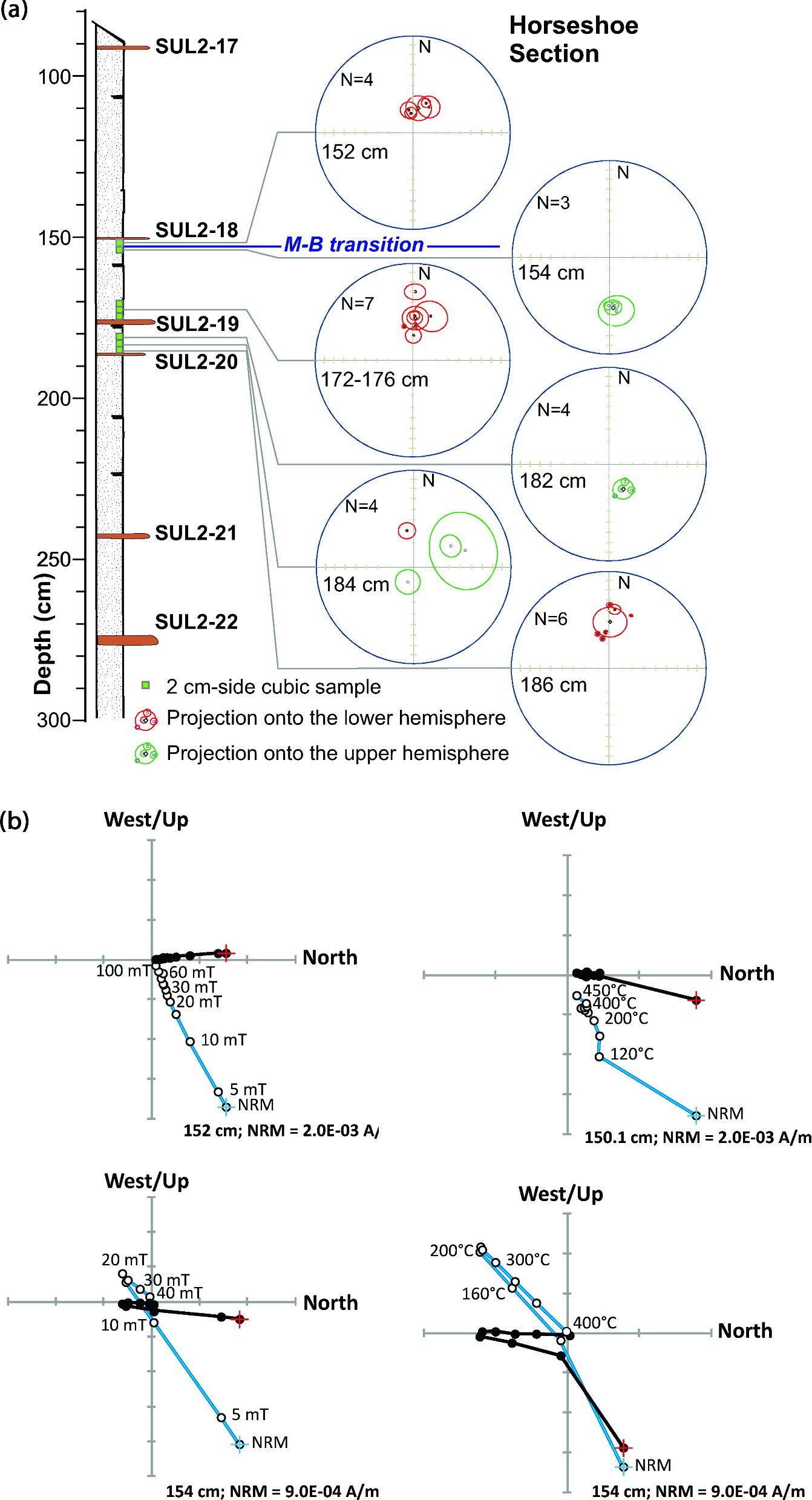 Geophys J Int, Volume 199, Issue 2, November 2014, Pages 1110–1124, https://doi.org/10.1093/gji/ggu287
The content of this slide may be subject to copyright: please see the slide notes for details.
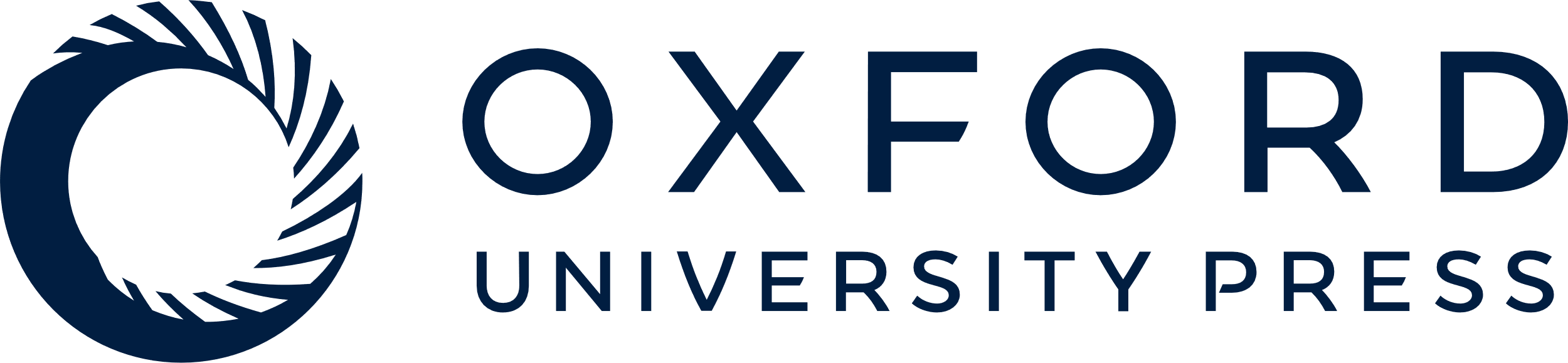 [Speaker Notes: Figure 9. (a) Equal-area projections of the ChRM directions, and related α95 confidence cones, for selected samples from critical stratigraphic intervals of the Horseshoe section. (b) Representative orthogonal demagnetization vector diagrams for samples collected across the M-B transition. Black (white) circles indicate projection on the horizontal (vertical) plane. The natural remanent magnetization (NRM) projections are marked by a cross-superimposed on the circles. The numbers close to the symbols for the vertical plane projections indicate the level of stepwise demagnetization. Diagrams refer both to AF (left-hand panel) and thermal (right-hand panel) stepwise demagnetization treatments.


Unless provided in the caption above, the following copyright applies to the content of this slide: © The Authors 2014. Published by Oxford University Press on behalf of The Royal Astronomical Society.]
Figure 10. Age versus depth for the Sulmona 6 unit and estimated sedimentation rates, computed by linear interpolation ...
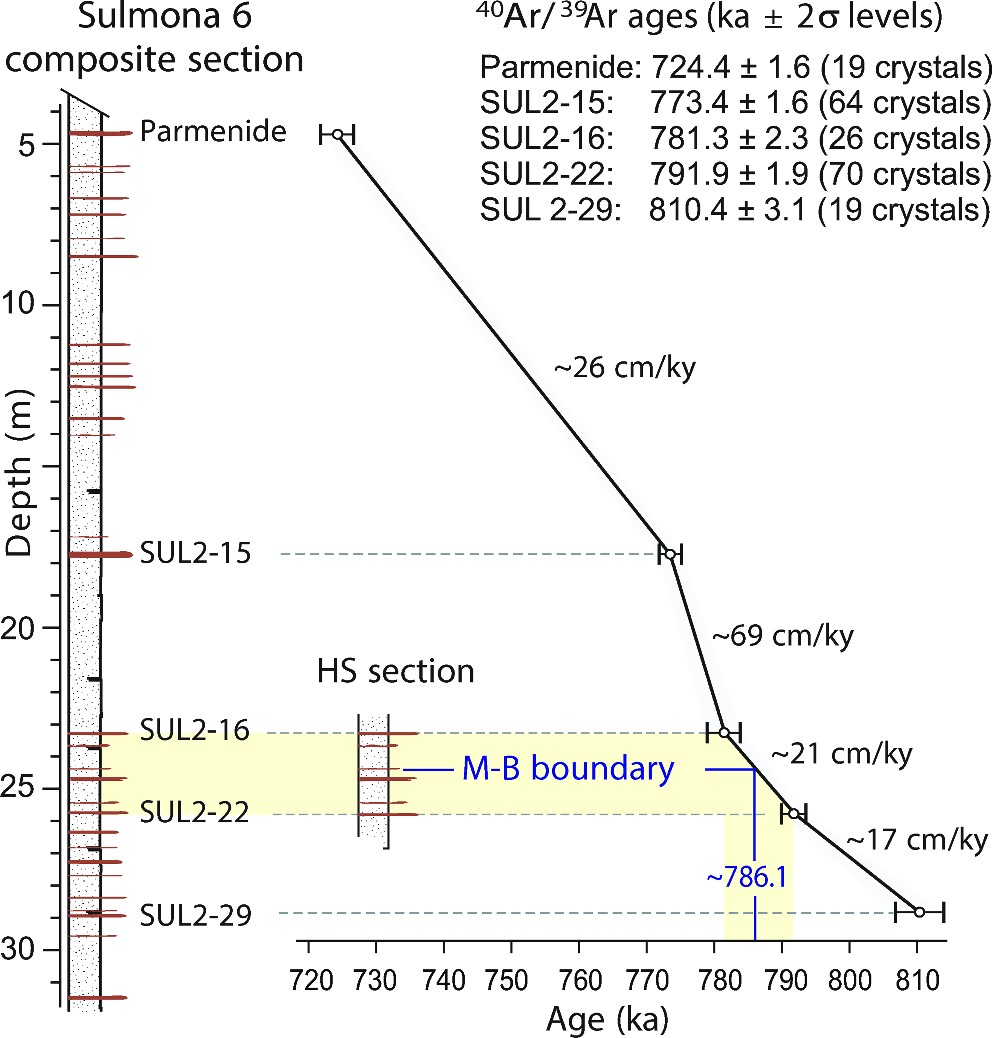 Geophys J Int, Volume 199, Issue 2, November 2014, Pages 1110–1124, https://doi.org/10.1093/gji/ggu287
The content of this slide may be subject to copyright: please see the slide notes for details.
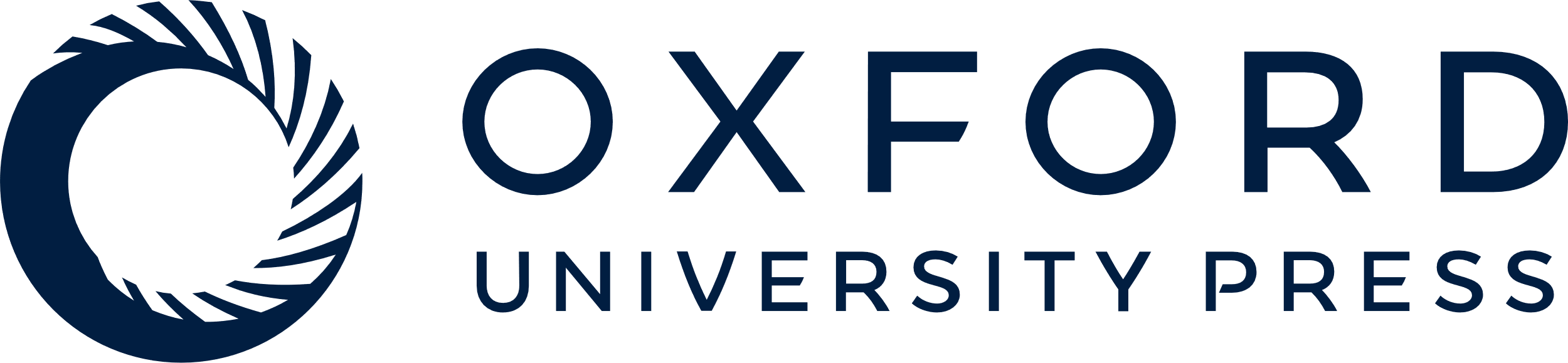 [Speaker Notes: Figure 10. Age versus depth for the Sulmona 6 unit and estimated sedimentation rates, computed by linear interpolation between two consecutive dated tephra layers. The yellow area indicates the depth and age intervals spanned by the uppermost and the lowermost dated tephras (SUL2–16 and SUL2–22) in Horseshoe section. The stratigraphic position and the extrapolated age (±2σ level) of the M-B geomagnetic field reversal are also shown.


Unless provided in the caption above, the following copyright applies to the content of this slide: © The Authors 2014. Published by Oxford University Press on behalf of The Royal Astronomical Society.]
Figure 11. (a) Virtual geomagnetic pole (VGP) path reconstructed for the palaeomagnetic data from the discrete specimens ...
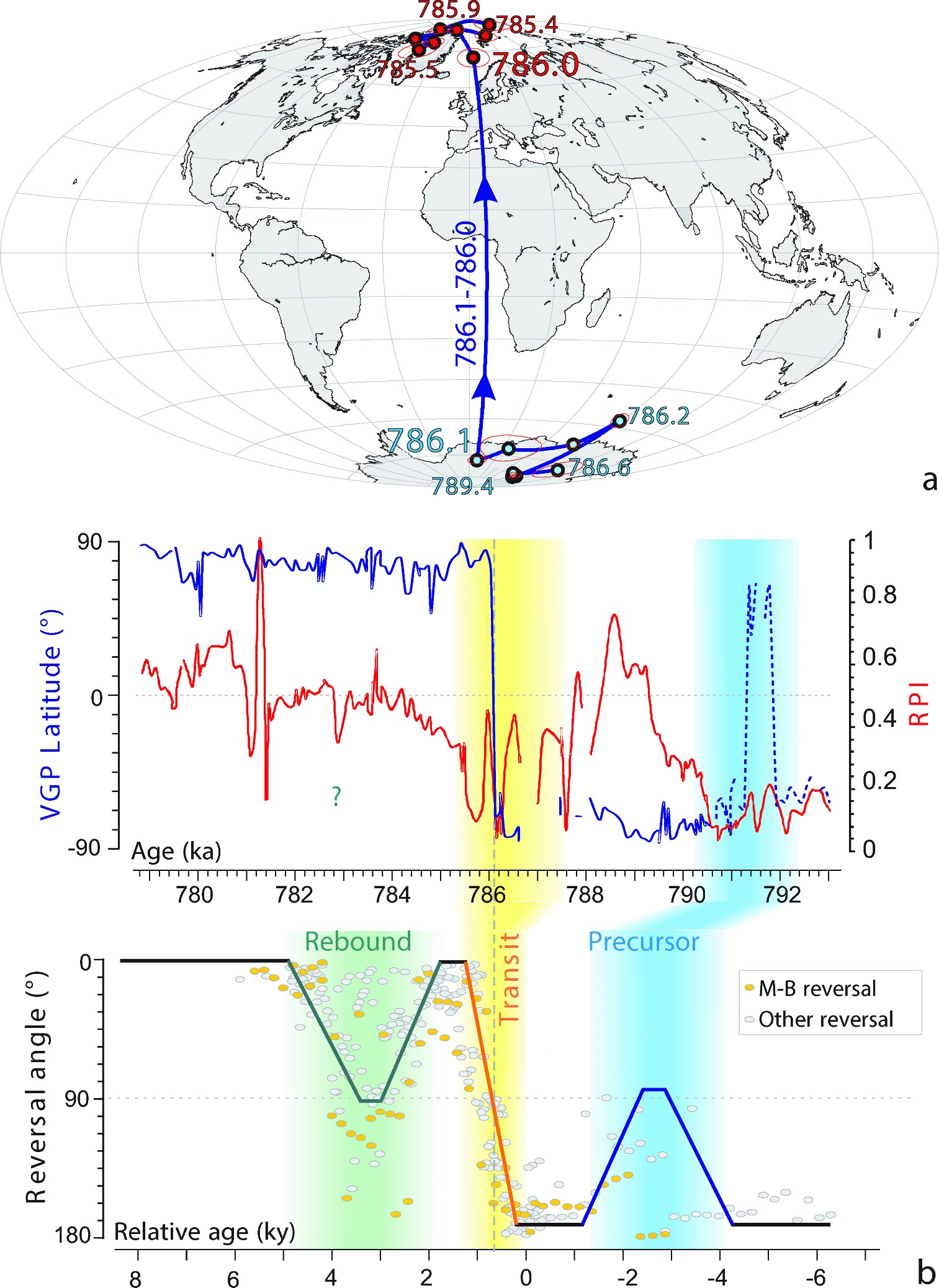 Geophys J Int, Volume 199, Issue 2, November 2014, Pages 1110–1124, https://doi.org/10.1093/gji/ggu287
The content of this slide may be subject to copyright: please see the slide notes for details.
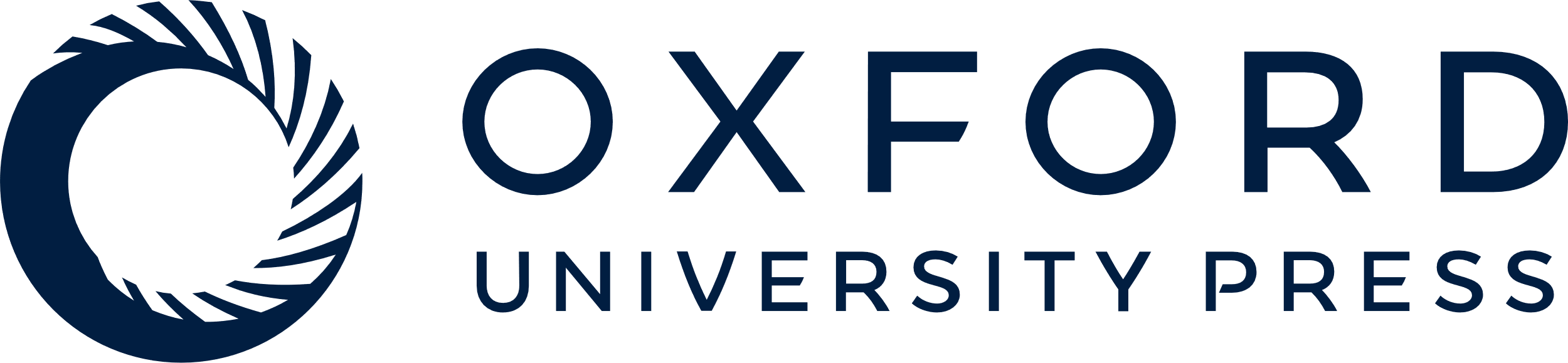 [Speaker Notes: Figure 11. (a) Virtual geomagnetic pole (VGP) path reconstructed for the palaeomagnetic data from the discrete specimens around the M-B transition in the Horseshoe section. (b) Stratigraphic trends for the VGP latitude (blue curve) and RPI scaled to unit maximum (red curve) for the Horseshoe section compared with the schematic reversal path of Valet et al. (2012), from compilation of reversal records in data flows, illustrating the succession of the reversal precursor, polarity switch and rebound. Coloured area in the Horseshoe plot indicates the stratigraphic intervals of minimum RPI that have been correlated with the precursor and the transit phases of the Valet et al. (2012) scheme.


Unless provided in the caption above, the following copyright applies to the content of this slide: © The Authors 2014. Published by Oxford University Press on behalf of The Royal Astronomical Society.]